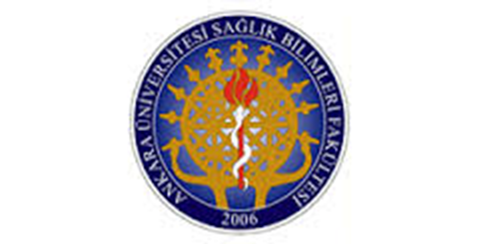 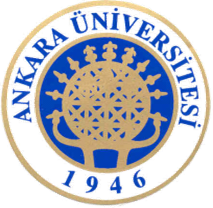 KAYNAŞTIRMAYA HAZIRLIK SÜRECİ
Prof. Dr. Neriman ARAL
Sağlık Bilimleri Fakültesi
Çocuk Gelişimi Bölümü
SUNU AKIŞI
KAYNAŞTIRMA EĞİTİMİNE HAZIRLIK
ÖĞRETMEN
NORMAL GELİŞİM GÖSTEREN ÇOCUK 
ÖZEL GEREKSİNİMİ OLAN ÇOCUK
OKUL PERSONELİ
EBEVEYNLER
Prof. Dr. Neriman ARAL- Kaynaştırma Uygulamaları
Kazanımlar
Kaynaştırma eğitimine hazırlığın önemini açıklar.
Öğretmenlerin kaynaştırma eğitimindeki rolünü tartışır.
Normal gelişim gösteren çocukların kaynaştırma eğitimine hazırlanmasındaki önemini açıklar.
Özel gereksinime sahip olan çocuğun kaynaştırma eğitimine nasıl hazırlandığını açıklar.
Ailelerin kaynaştırma eğitimine hazırlanmasının önemini tartışır.
Prof. Dr. Neriman ARAL- Kaynaştırma Uygulamaları
Hazırlık Süreci
Prof. Dr. Neriman ARAL- Kaynaştırma Uygulamaları
Öğretmenin Hazırlanması
Eğitim faaliyetlerinin başarıya ulaşmasında kilit rol öğretmenin tutum ve davranışlarıdır. 
Öğretmenin sınıf içinde tüm çocuklara eşit mesafede ve destekleyici davranması, hem öğretimin kalitesini arttırmakta, hem de çocukların birbirlerine sevgi ve saygıyla yaklaşmalarında, farklılıkları kabul etmelerinde anahtar rol oynamaktadır (Aral, 2011).
Prof. Dr. Neriman ARAL- Kaynaştırma Uygulamaları
Öğretmenin Hazırlanması
Öğretmenlerin ön yargılarından uzaklaşarak, her çocuğun desteklenerek başarılı olabileceklerine inanmaları oldukça önemlidir. 
Bu şekilde yaklaşım sınıf atmosferinin de olumu yönde yapılanmasına katkıda bulunabilecektir (Dağlıoğlu vd., 2017; Darrow ve Adamek, 2018; İlik ve Sarı, 2017; Tamayo vd., 2017). 
Ancak öğretmenlerin özel gereksinimli çocuk ve onun bireysel ihtiyaçları konusunda zorlanmaları kaynaştırma eğitiminin önündeki engel olarak görülmektedir
Prof. Dr. Neriman ARAL- Kaynaştırma Uygulamaları
Prof. Dr. Neriman ARAL- Kaynaştırma Uygulamaları
Öğretmenin Hazırlanması
Öğretmenlerin özel gereksinime sahip olan çocuğa olumlu yönde tutum geliştirebilmeleri için öğretmene gereksinim duyduğu zaman verilmeli, eğitim için personelin ihtiyaç duyduğu materyalin ve desteğin sağlanması gerekmektedir.

Tüm bunların yanında sınıflara özel gereksinimli çocukların belirli sayılarda yerleştirilmesi de alınabilecek önlemlerden bir diğeridir (Metin, 2018; Sucuoğlu ve Kargın, 2008).
Prof. Dr. Neriman ARAL- Kaynaştırma Uygulamaları
Öğretmenin Hazırlanması
Kaynaştırma uygulaması yürüten öğretmenlerin izlenmesi ve desteklenmesi, belirli sürelerde toplantılar yapılarak yaşadığı problemlerin saptanması ve etkili çözüm önerileri getirilmesi, rehberlik ve psikolojik danışma servislerinin ve özel eğitim öğretmenlerinin öğretmenlerle birlikte çalışması da öğretmenlerin olumlu yönde tutum geliştirmesi açısından önemlidir (Aral, 2011).
Prof. Dr. Neriman ARAL- Kaynaştırma Uygulamaları
Normal Gelişim Gösteren Çocukların Kaynaştırma Eğitimine Hazırlanmaları
Kaynaştırma eğitiminde hedeflenen davranışlardan birisi özel gereksinimi olan çocukların sosyal ve duygusal gelişimlerini desteklemektir. 
Oysa normal gelişim gösteren çocuklar, farklı gelişim özelliği gösteren akranlarıyla karşılaştıklarında onlara nasıl davranacaklarını bilememekte, onlarla arkadaşlık etmek istememekte, onları dışlamakta ve kendi özelliklerini taşıyan akranlarıyla birlikte olmayı tercih etmektedirler (Aral, 2011; Batu vd., 2012).
Prof. Dr. Neriman ARAL- Kaynaştırma Uygulamaları
Normal Gelişim Gösteren Çocukların Kaynaştırma Eğitimine Hazırlanmaları
Hazırlanma aşamasında öğretmen öncelikle normal gelişim gösteren çocukları bilgilendirmelidir. 
Çocuklara özel gereksinimin ne olduğu canlandırmalarla, oyunlarla sunulmalı, yaşantıya dayalı çalışmalar yapılmalı, farklılıklara saygı konusunda hikaye, video gibi tekniklerden yararlanılmalıdır (Aral, 2011).
Prof. Dr. Neriman ARAL- Kaynaştırma Uygulamaları
Normal Gelişim Gösteren Çocukların Kaynaştırma Eğitimine Hazırlanmaları
Prof. Dr. Neriman ARAL- Kaynaştırma Uygulamaları
Özel Gereksinimli Çocukların Kaynaştırma Eğitimine Hazırlanması
Engelin türü, tipi, oluş zamanı ve oluş yeri gibi özellikler özel gereksinimli çocukların bazılarında aynı olsa da bu çocuklarda farklı özellikler de ortaya çıkabilmekte, bir başka ifadeyle tıpkı normal gelişim gösteren çocuklarda olduğu gibi bireysel farklılıklar söz konusu olmaktadır
Genel olarak değerlendirildiğinde ise bu çocukların davranış yönetimi ve kontrolü konusunda sorunlar yaşadıkları bilinmektedir. 
Çocuklar kaynaştırma sınıfına yerleştirilmeden önce, bu sorunların ortadan kaldırılması büyük önem taşımaktadır. 
Bunun için de özel gereksinimli olan çocuklara birtakım kurallar öğretilmelidir (Aral ve Gürsoy, 2011).
Prof. Dr. Neriman ARAL- Kaynaştırma Uygulamaları
Özel Gereksinimli Çocukların Kaynaştırma Eğitimine Hazırlanması
Bu kurallar (Aral, 2011):
Sınıf kuralları çocuklara somut örneklerle açıklanmalıdır.
Öğretmen sınıfta kuralları çocuklara açıklamış olmasına rağmen, çocuklar bu kuralları doğru bir şekilde anlamamış olabilir. Bu nedenle, öğretmen çocuklarla kuralları tartışmalı ve kural açık değilse, çocuğun soru sorması teşvik edilmelidir.
Öğretmen çocukların yaşlarına uygun sınıf kurallarını içeren bir kontrol listesi hazırlayarak çocuklara vermelidir.
Prof. Dr. Neriman ARAL- Kaynaştırma Uygulamaları
Özel Gereksinimli Çocukların Kaynaştırma Eğitimine Hazırlanması
Öğretmen önceki yılın çocukları tarafından hazırlanmış olan sınıf kurallarını içeren bir filmi, yeni gelen çocuklara göstererek, okuldaki her kuralı tartışmalıdır.
Öğretmen her oturumda sadece bir kural üzerinde durmalıdır.
Özel gereksinimli çocukların, normal gelişim gösteren akranlarıyla grup şeklinde kaynaştırma eğitimine hazırlanması çocuğun kendini yalnız hissetmesini önleyecektir.
Prof. Dr. Neriman ARAL- Kaynaştırma Uygulamaları
Okul Personelinin Kaynaştırma Eğitimine Hazırlanması
Okul personellerinden yöneticiler ve diğer yardımcı personeller de okulun işleyiş ve düzeninde ve eğitim faaliyetlerinin başarıya ulaşmasında oldukça önemlidir. 
Bu kapsamda ele alındığında okul yöneticileri kaynaştırma eğitiminin önemine inanmalı, ön yargılarından uzaklaşmalıdırlar. 
Başarılı bir eğitim için gerekli tüm alt yapının sorunsuz işlemesini sağlamalı, iletişim ve etkileşimlerini öğretmen, çocuk ve ailelerle sürekli devam ettirmelidirler (Emam, 2016; Engelbrecht vd., 2017).
Prof. Dr. Neriman ARAL- Kaynaştırma Uygulamaları
Okul Personelinin Kaynaştırma Eğitimine Hazırlanması
Tüm bunların yanında okulda görev yapan tüm personelin işbirliği içinde çalışması konusunda gerekli düzenlemeleri yapmalı, sınıflara verilecek özel gereksinimli çocukların sayısında, fiziksel ortamın hazırlanmasında, gerekli materyallerin ulaşılabilirliğinde ve özel eğitim öğretmeninin görevlendirilmesinde kolaylaştırıcı ve destekleyici rol oynamalıdır (Aral, 2011).
Prof. Dr. Neriman ARAL- Kaynaştırma Uygulamaları
Ailelerin Kaynaştırma Eğitimine Hazırlanması
Aileler çocukların öğrenim hayatlarında en önemli güçtür. 
Çocukları desteklemede önemli görevler üstlenirler. 
Dolayısıyla her aile çocuğunun en iyi şekilde öğrenim görmesi ve hayata hazırlanmasını ister. 
Üstelik özel gereksinimli bir çocuğa sahip olma durumunda durum biraz daha güçleşir. 
Çünkü aile çocuğunun geleceği hakkında kaygılı olduğu gibi, ona nasıl davranılacağı konusunda endişeleri de sürekli taşımaktadır (Aral ve Gürsoy, 2011). 
Bu kapsamda özel gereksinimli çocuğa sahip olan ailelerin de kaynaştırma eğitimine hazırlanmaları önemlidir.
Prof. Dr. Neriman ARAL- Kaynaştırma Uygulamaları
Ailelerin Kaynaştırma Eğitimine Hazırlanması
Anne babalarla çocuğun durumu hakkında düzenli toplantılar yaparak onları bilgilendirmek, uygulamanın içeriğine yönelik bilgi vermek, onların görüşlerini almak, somut örneklerle başarıya ulaşmada öneriler sunmak anne-babaların endişelerini azaltmakta, güven duymalarını sağlamaktadır (Aral, 2011).
Prof. Dr. Neriman ARAL- Kaynaştırma Uygulamaları
Ailelerin Kaynaştırma Eğitimine Hazırlanması
Özel gereksinime sahip olan çocukların anne-babalarının yanında normal gelişim gösteren çocukların ebeveynlerini de hazırlamak gereklidir. 
Normal gelişim gösteren çocukların ebeveynleri, genelde çocuklarının özel gereksinimli çocukların olduğu sınıfta olmasını istememektedir (Yaşaran vd., 2014).
Prof. Dr. Neriman ARAL- Kaynaştırma Uygulamaları
Ailelerin Kaynaştırma Eğitimine Hazırlanması
Böyle bir durum ise anne-babalarını rol-model olarak alan çocukları da etkilemekte ve normal gelişim gösteren çocukların, özel gereksinimli arkadaşlarına olumsuz şekilde davranmasıyla sonuçlanabilmektedir. 
Tüm bu durumlar göz önüne alınarak da normal gelişim özelliği gösteren çocukların ebeveynlerinin de kaynaştırma eğitimine hazırlanmaları gerekmektedir. 
Bu nedenle ailelerle toplantılar yaparak, özel gereksinimli bireylerin aileleriyle bir araya gelmelerini sağlayarak, görüşlerine önem verilerek olumlu yönde tutum sergilemeleri sağlanmalıdır (Aral, 2011).
Prof. Dr. Neriman ARAL- Kaynaştırma Uygulamaları
Kaynaklar
Aral, N. (2011). Okul öncesi eğitimde kaynaştırma. İstanbul: Morpa Yayınları.
Aral, N. ve Gürsoy, F. (2011). Özel eğitim gerektiren çocuklar ve özel eğitime giriş. İstanbul: Morpa Yayınları.
Batu, E.S., Çolak, A. ve Odluyurt, S. (2012). Özel gereksinimli öğrencilerin kaynaştırılması. Ankara: Vize Yayıncılık.
Dağlıoğlu, H.E.,Turupçu-Doğan, A. ve Basit, O. (2017). Kapsayıcı okul öncesi eğitim ortamlarında öğretmenler çocukların bireysel yeteneklerini belirlemek ve geliştirmek için neler yapıyor? GEFAD, 37(3), 883-910. 
Darrow, A.A. ve Adamek, M. (2018). Instructional strategies for the inclusive music classroom. SAGE Journals, 31(3), 61-65. 
Emam, M.M. (2016). Management of inclusive education in Oman: A framework for action. Support for Learning, 31(4), 296-312. 
Engelbrecht, P., Savolainen, H., Nel, M., Koskela, T ve Okkolin, M.A. (2017). Making meaning of inclusive education: Classroom practices in Finnish and South African classrooms. Compare: A Journal of Comparative and International Education, 47(5), 684-702. 
İlik, Ş.Ş. ve Sarı, H. (2017). The training program for individualized education programs (IEPs): Its effect on how inclusive education teachers perceive their competencies in devising IEPs. Kuram ve Uygulamada Eğitim Bilimleri, 17(5), 1547-1572. 
Metin, E.N. (2018). Özel gereksinimli çocukların kaynaştırılması. E. N. Metin (Ed.). Özel gereksinimli çocuklar. İçinde (s. 439-476). (2. Baskı). Ankara: Anı Yayıncılık. 
Sucuoğlu, B., ve Kargın, T. (2008). İlköğretimde kaynaştırma uygulamaları yaklaşımlar yöntemler teknikler. İstanbul : Morpa Kültür Yayınları.
Tamayo, M., Rebolledo, J. ve Besoain-Saldano, A. (2017). Monitoring inclusive education in Chile: Differences between urban and rural areas. International Journal of Educational Development, 53, 110-116. 
Yaşaran, Ö.Ö., Batu, S. ve Özen, A. (2014). Özel gereksinimli bireylerin sosyal kabullerini sağlamada normal gelişim gösteren öğrencilere sunulan kaynaştırmaya hazırlık etkinliklerinin etkisi. Anadolu Üniversitesi Sosyal Bilimler Dergisi, 14(3), 167-180.
Prof. Dr. Neriman ARAL- Kaynaştırma Uygulamaları
Prof. Dr. Neriman ARAL- Kaynaştırma Uygulamaları